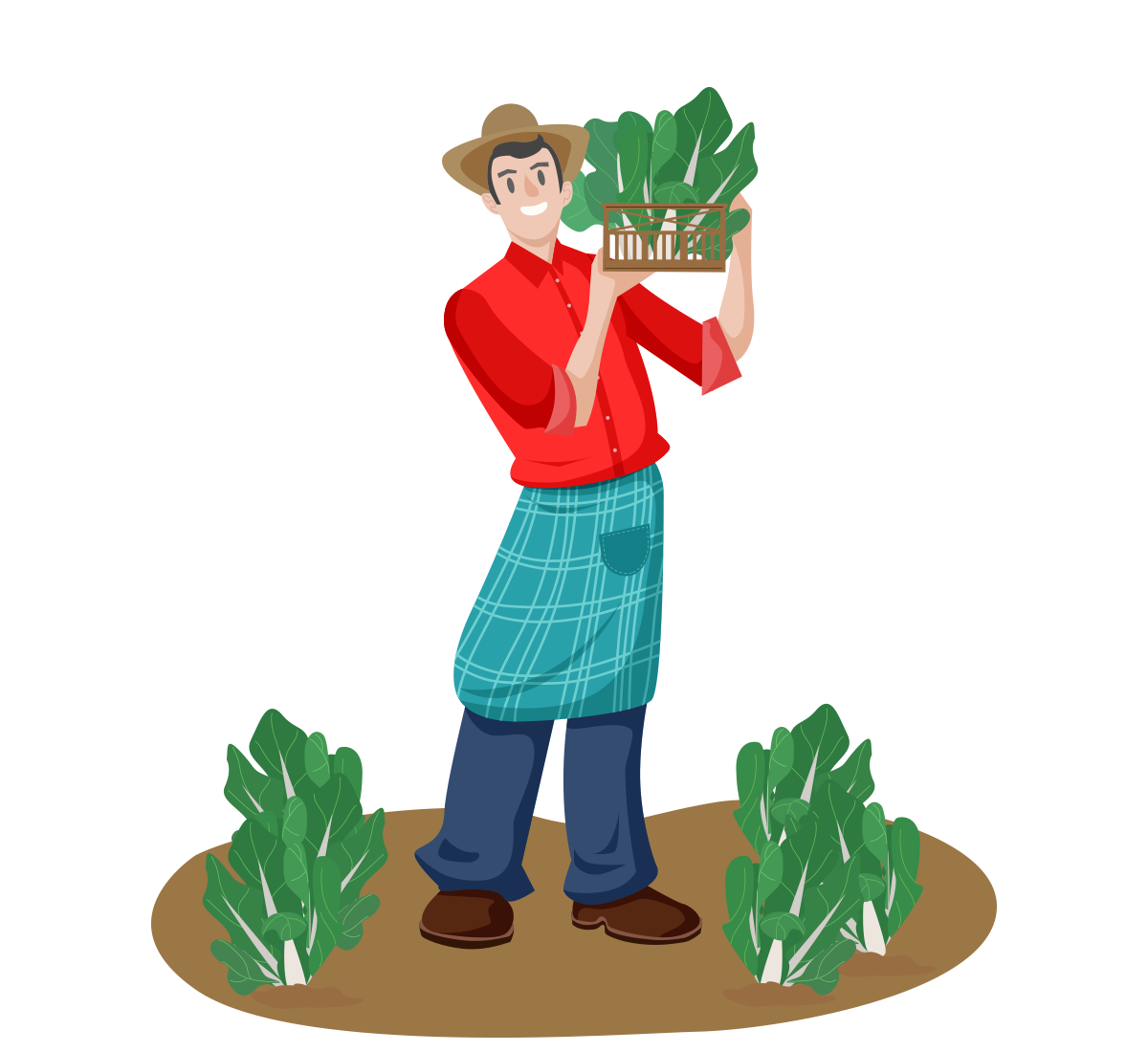 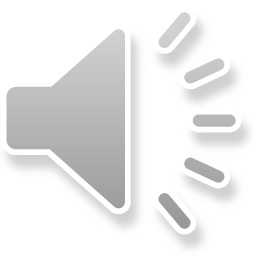 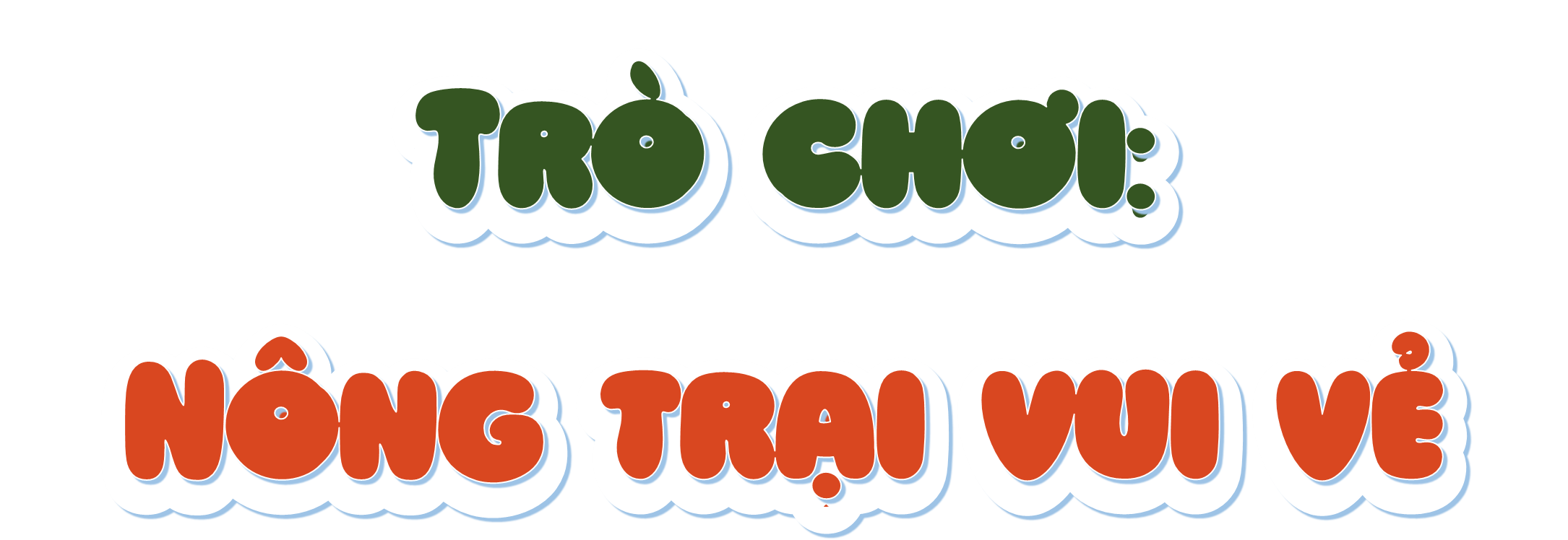 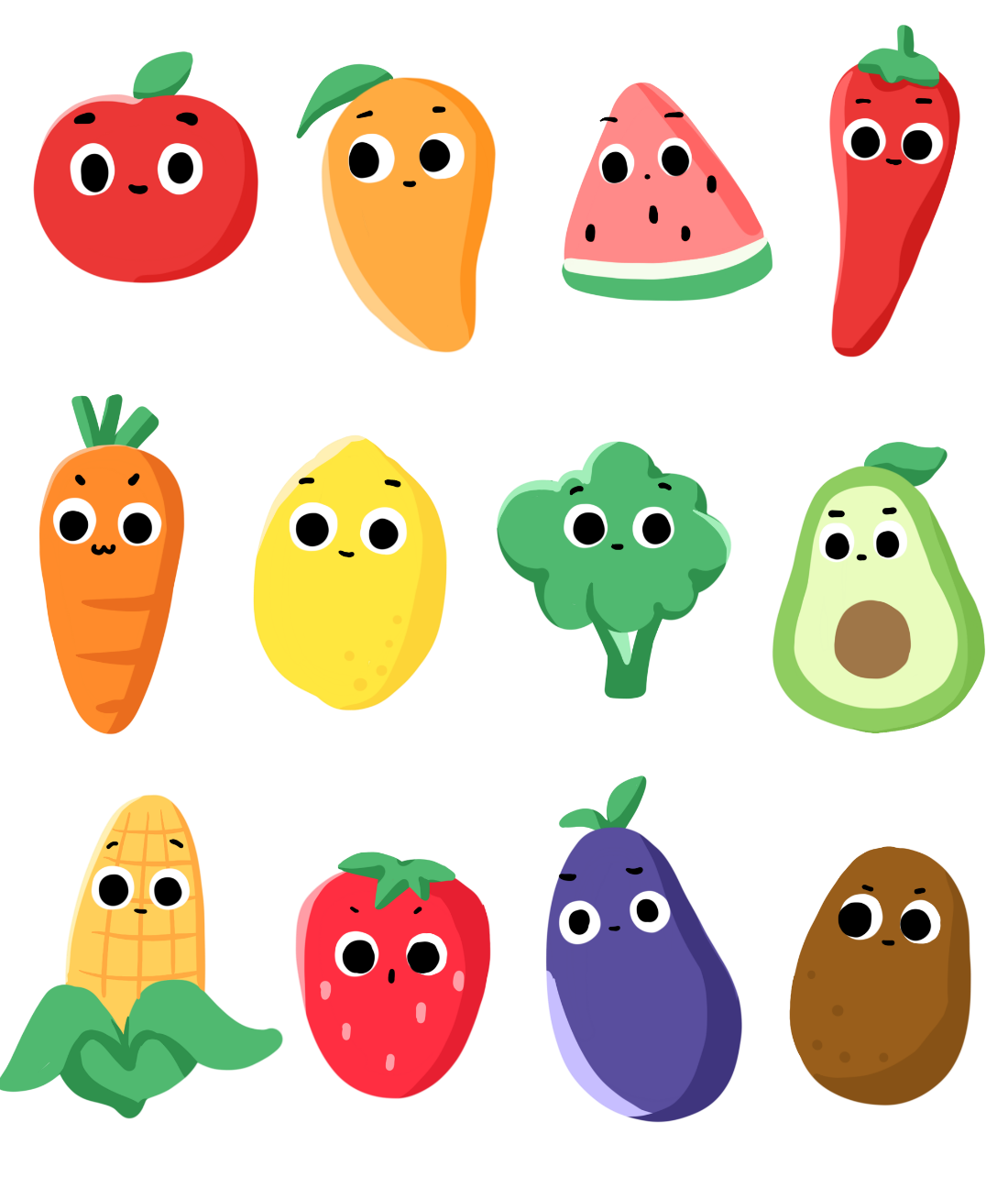 Mùa thu hoạch đến rồi, em hãy giúp bác nông dân thu hoạch rau củ nhé!
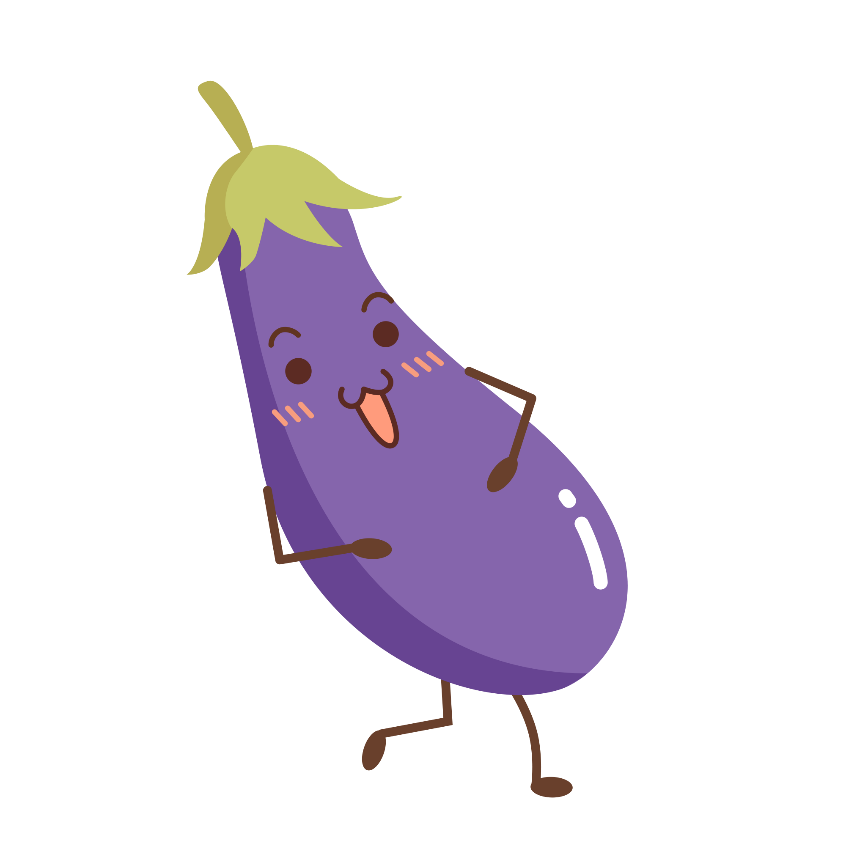 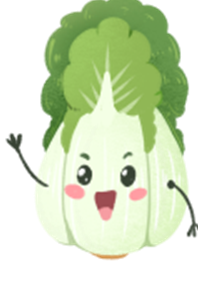 < > =
?
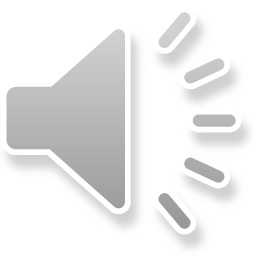 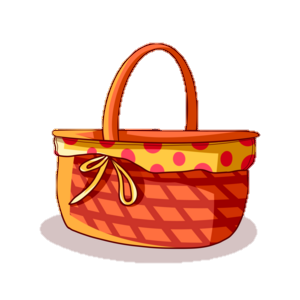 <
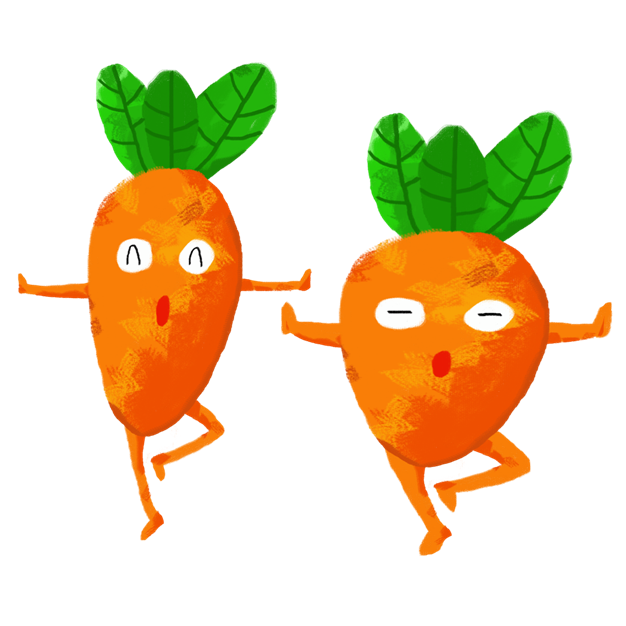 < > =
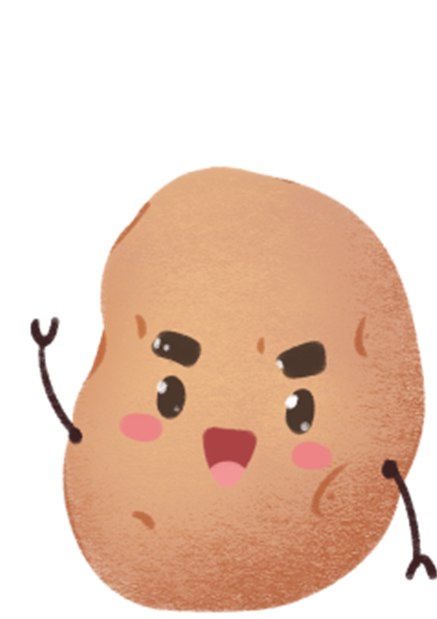 ?
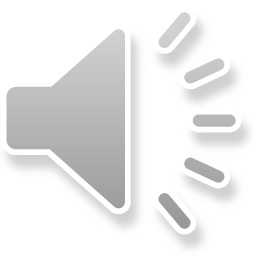 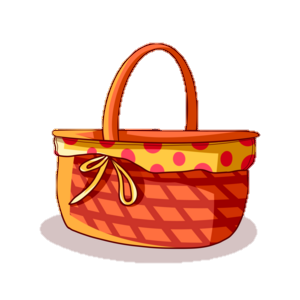 >
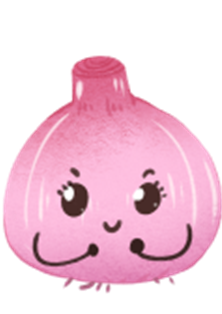 < > =
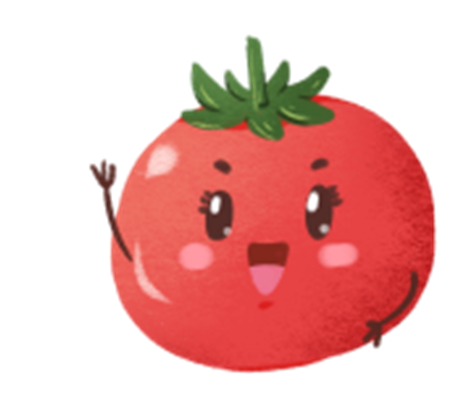 ?
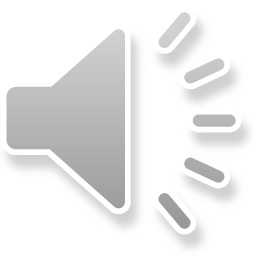 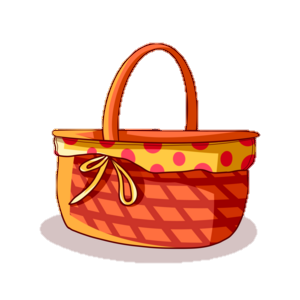 <
Cảm ơn các em đã giúp bác thu hoạch nhiều rau củ!
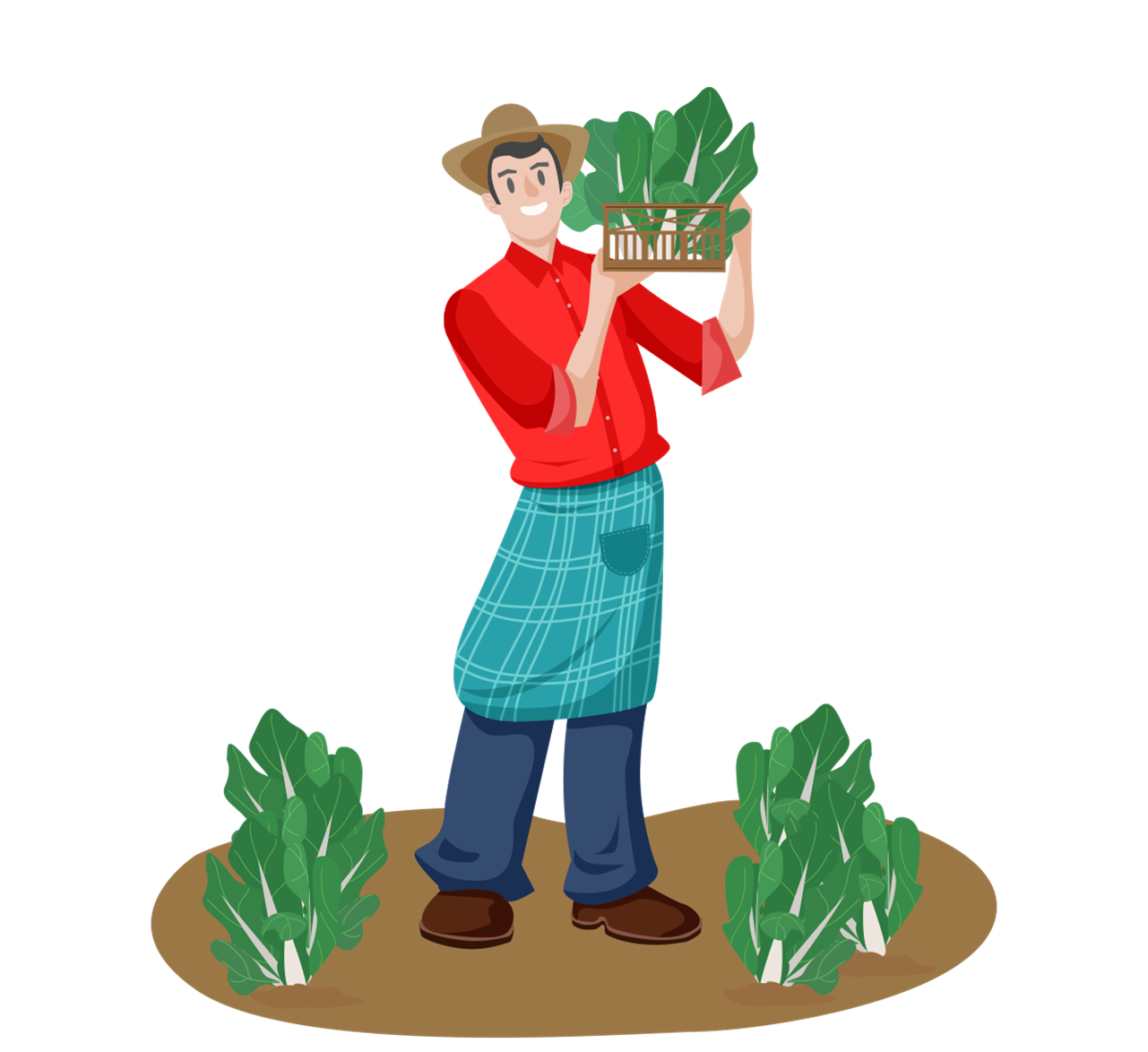 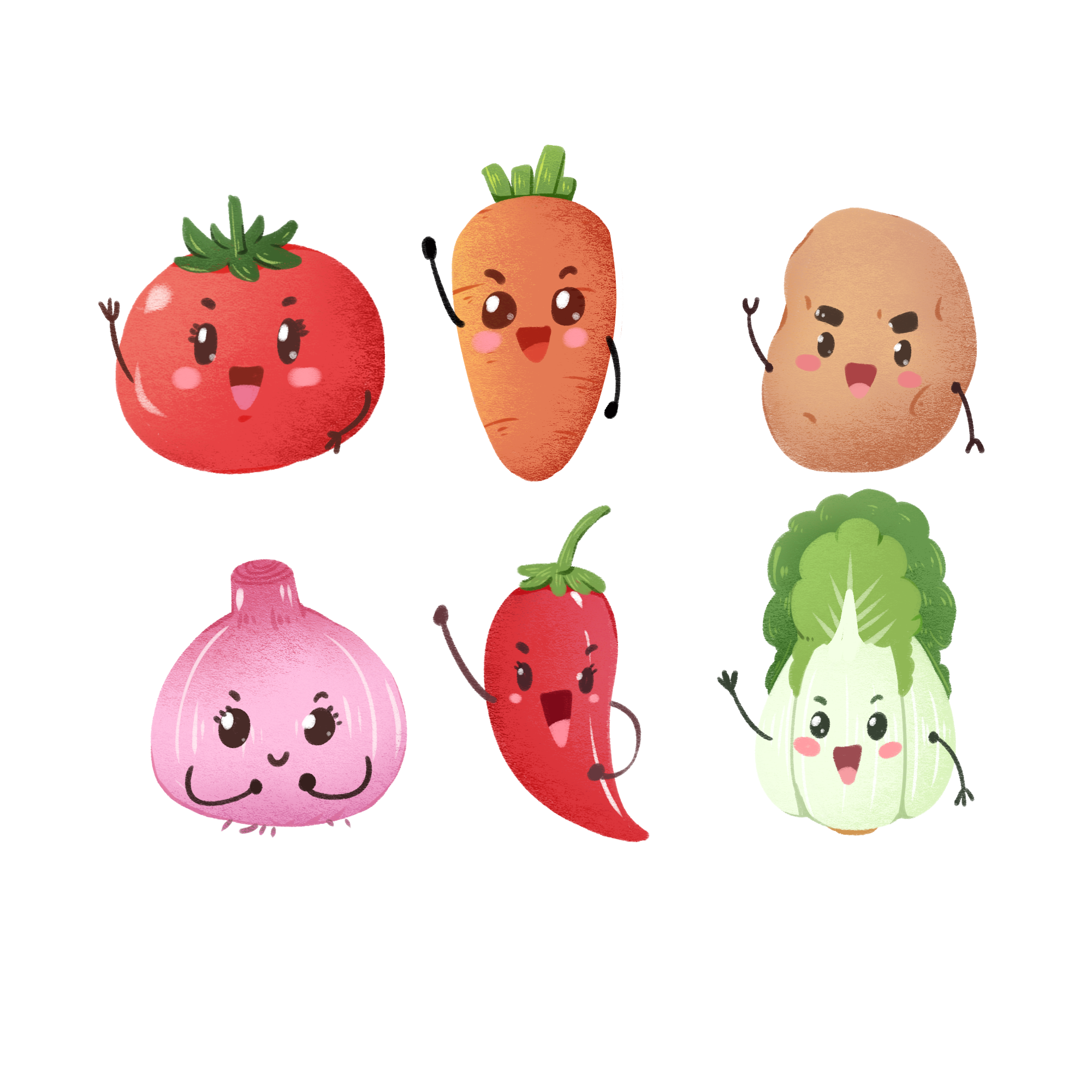 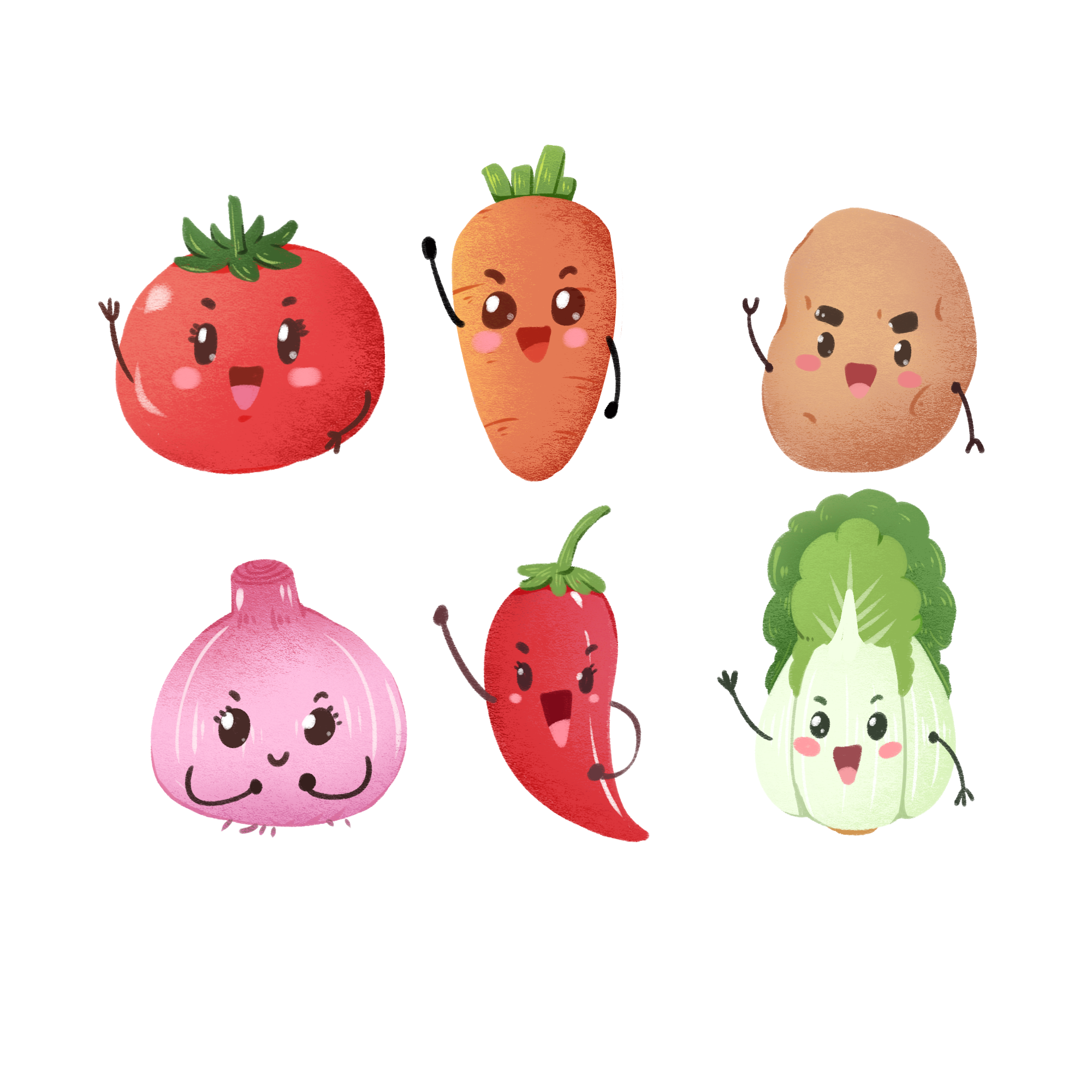 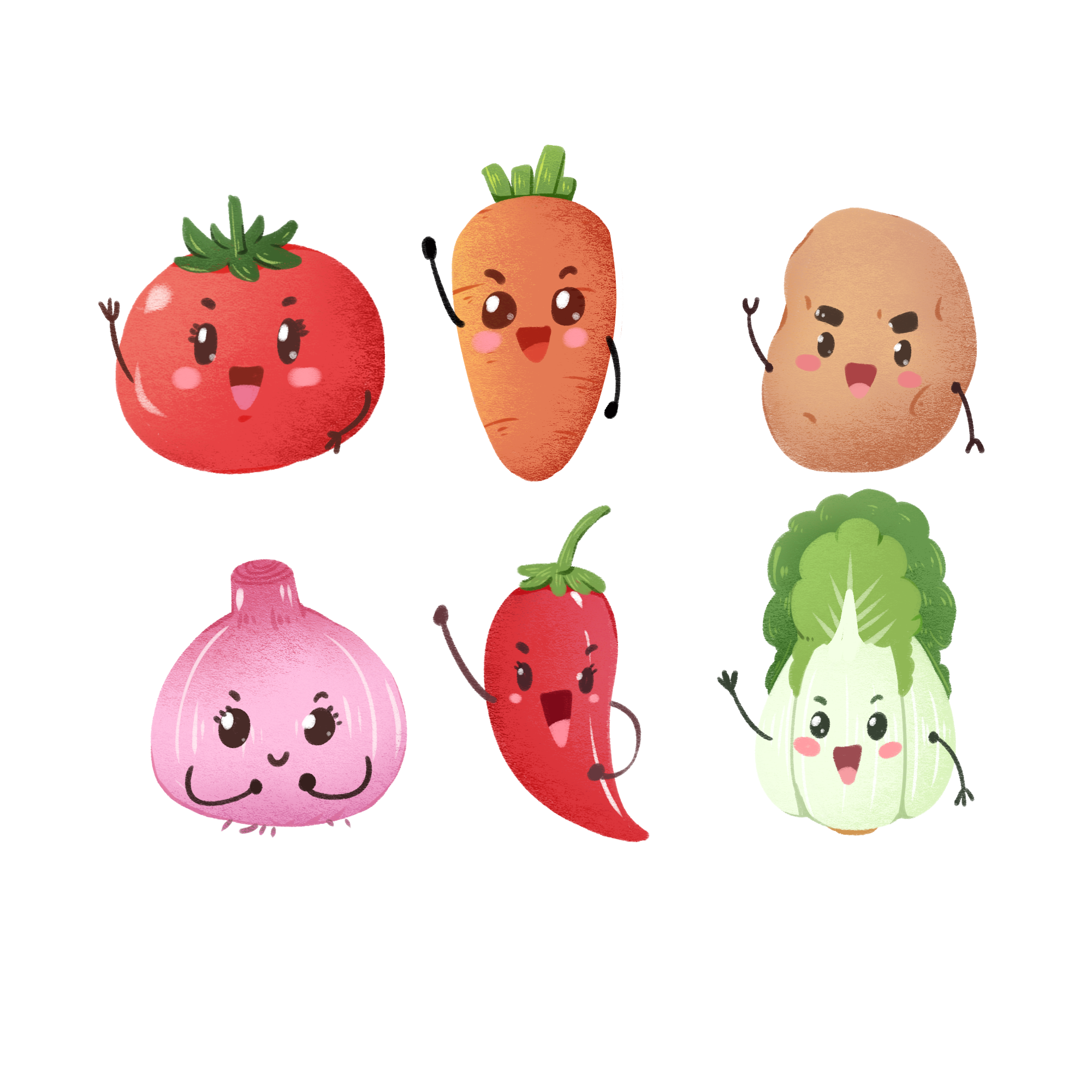 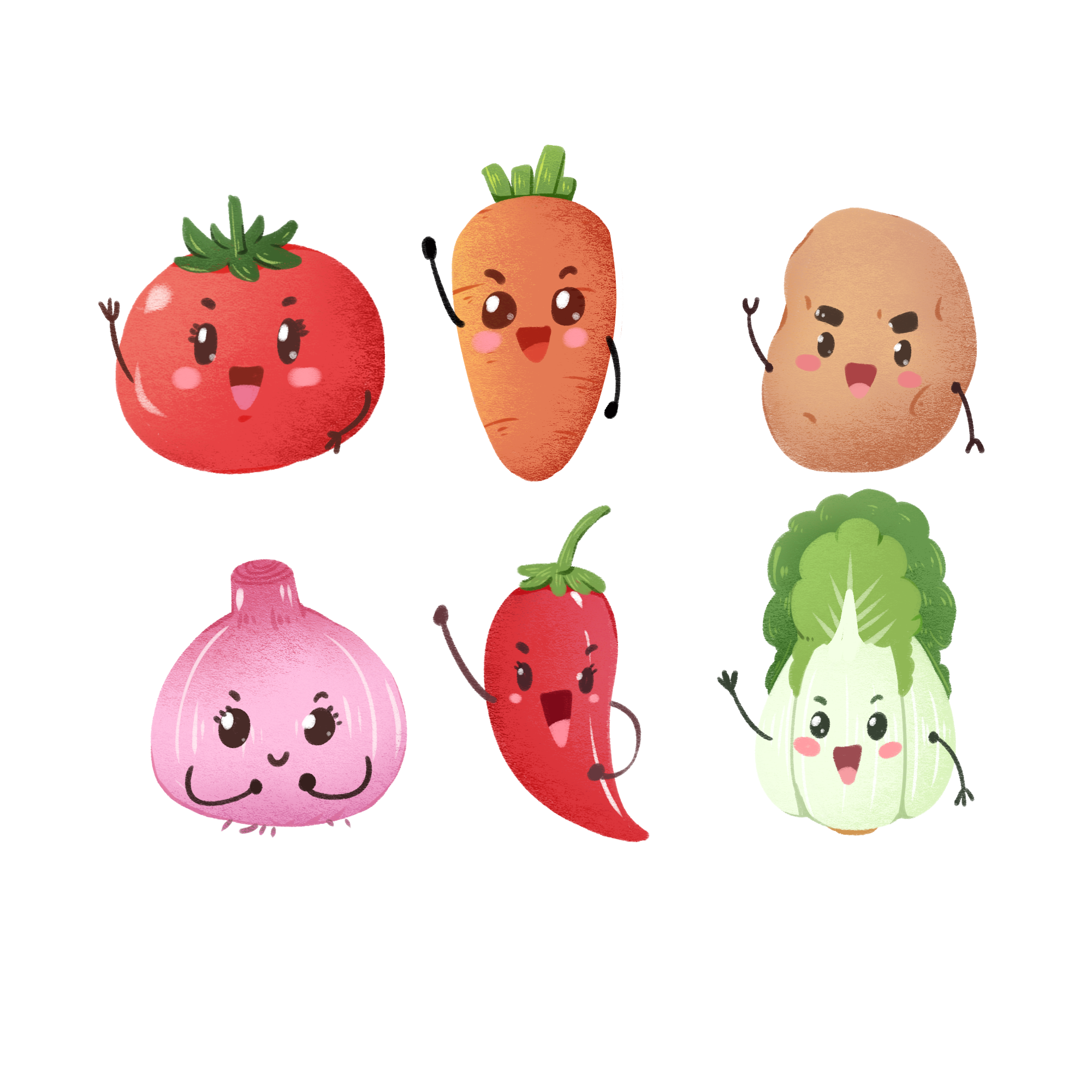 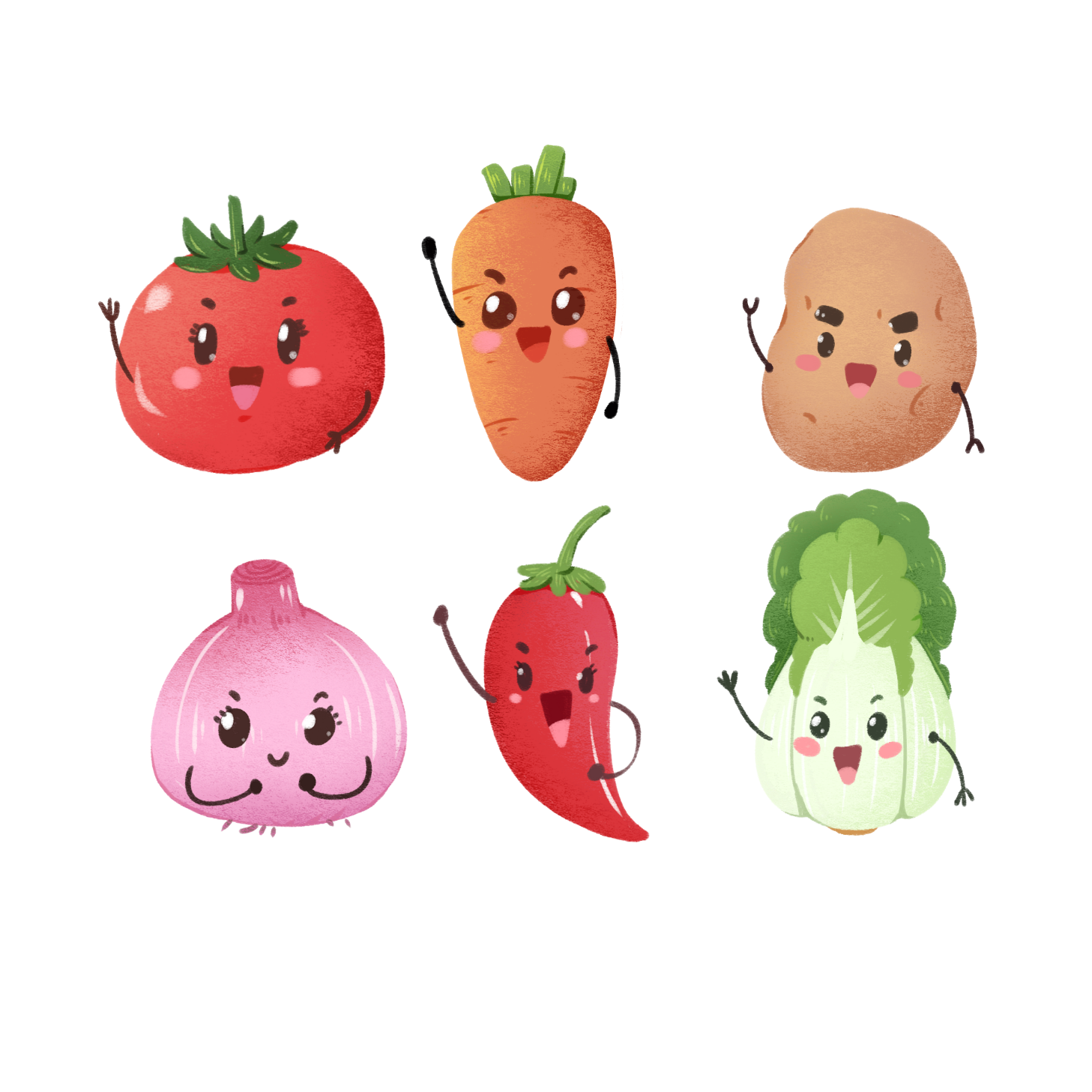 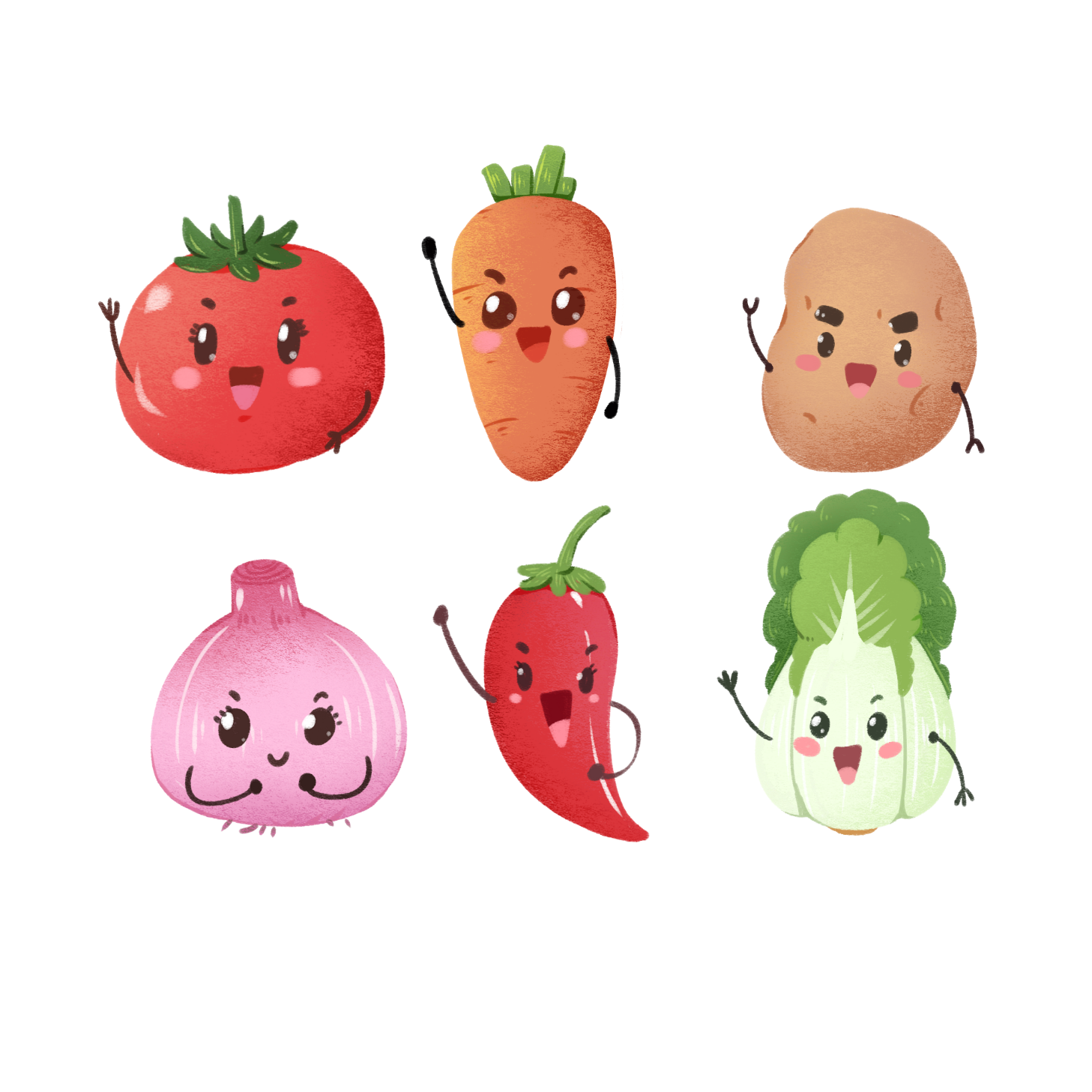 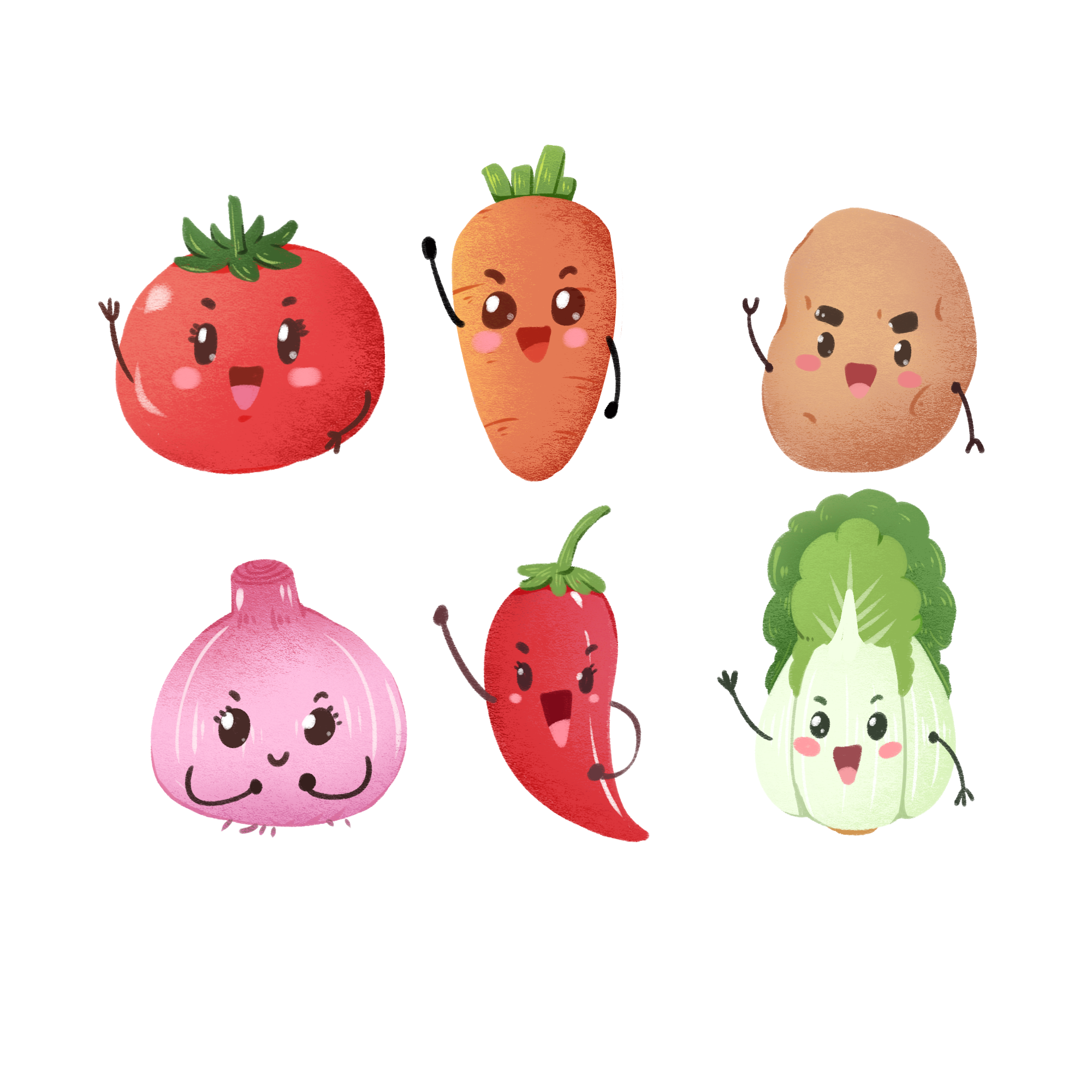 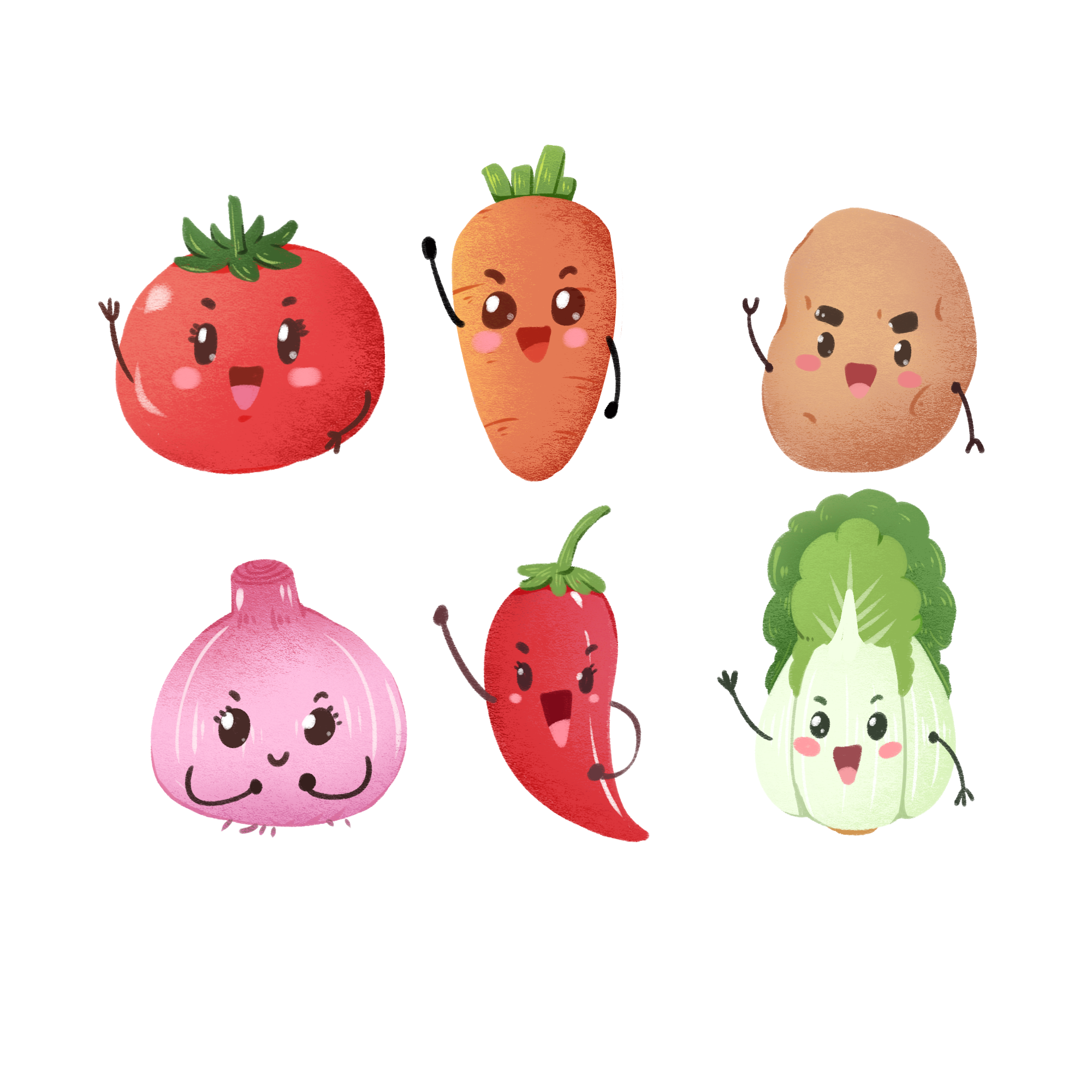 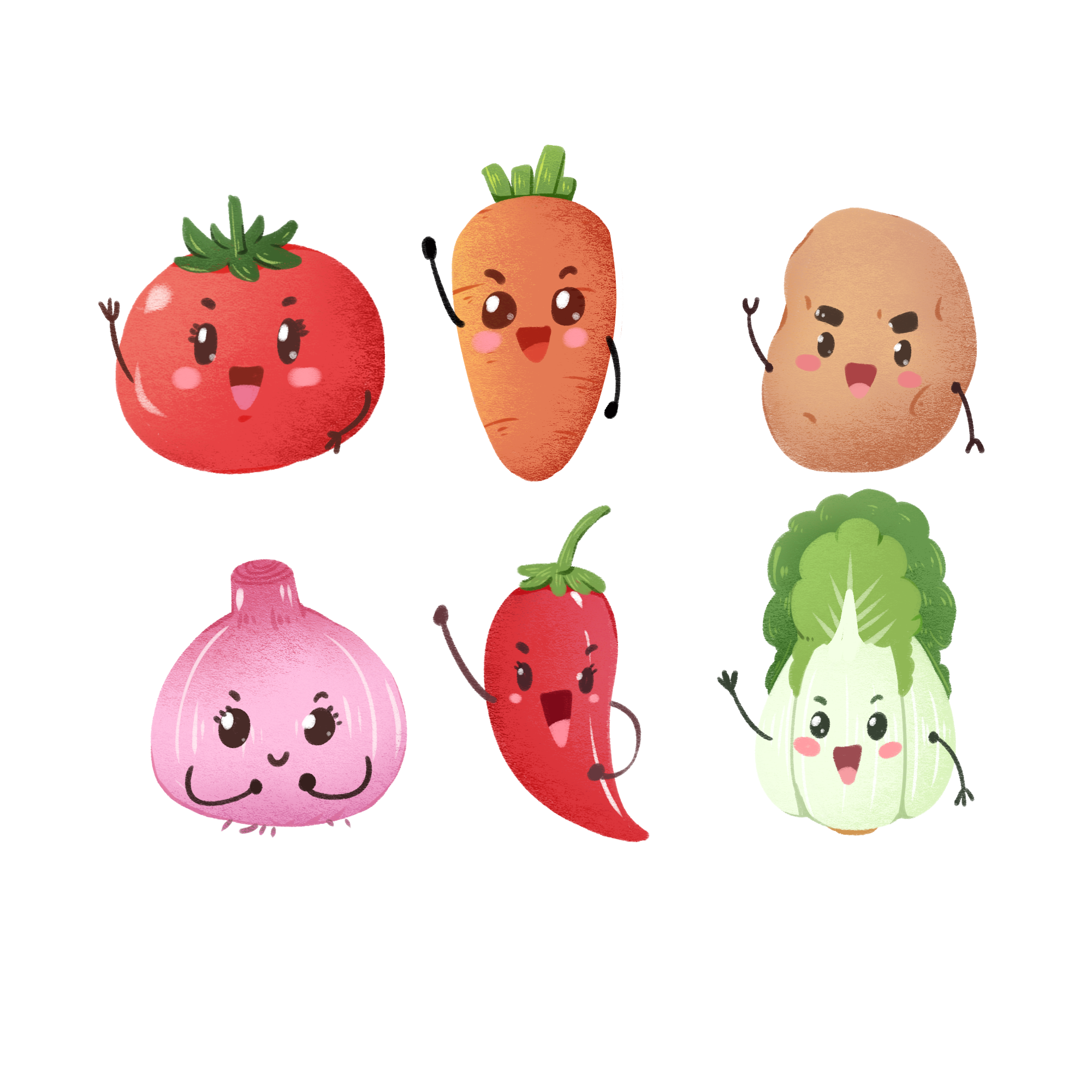 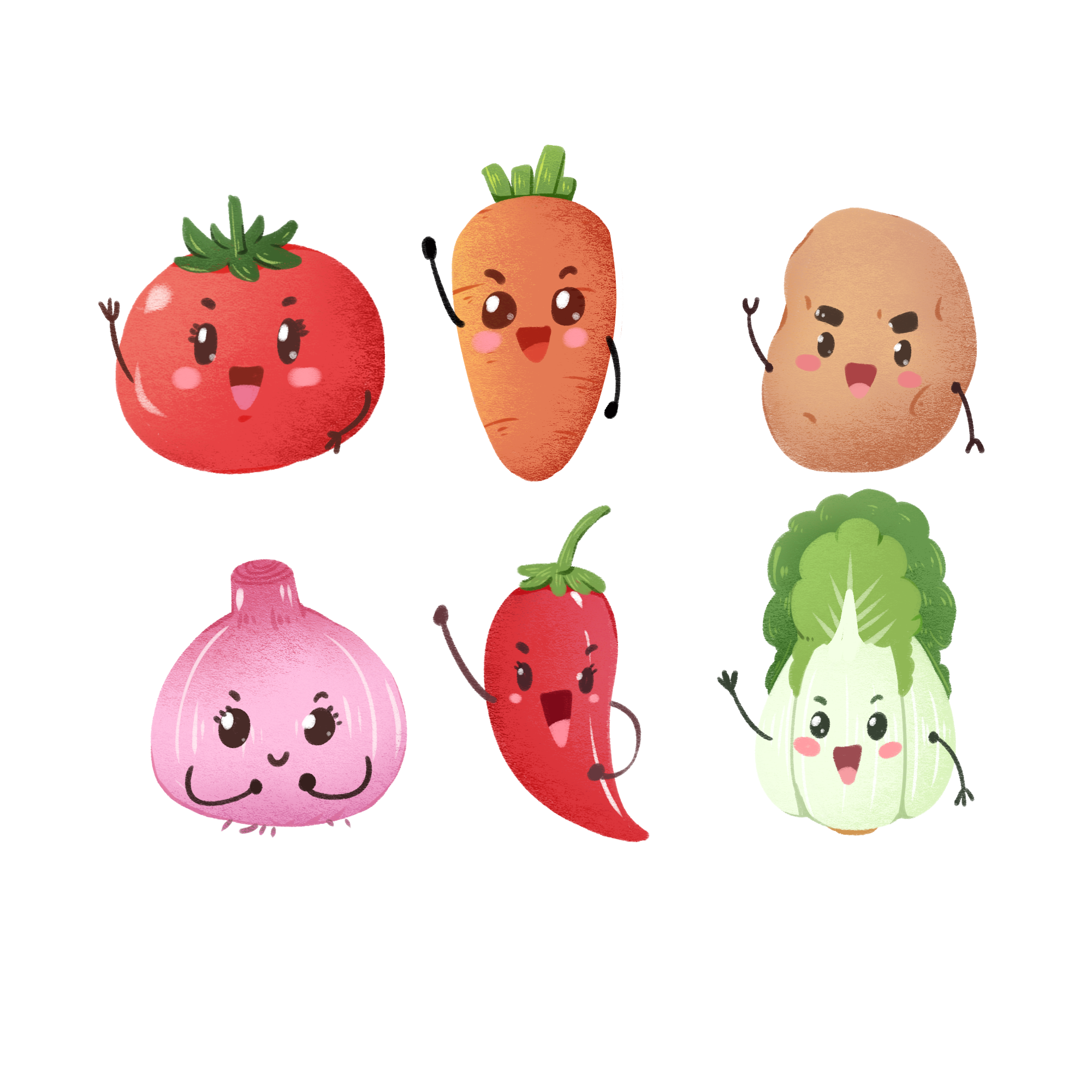